Traditional songs and plays of the Kvens in Norway
Kaisa Maliniemi
Pirjo Paavalniemi

The Kven Institute in Norway
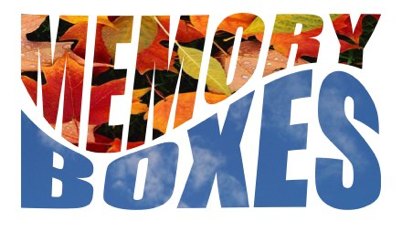 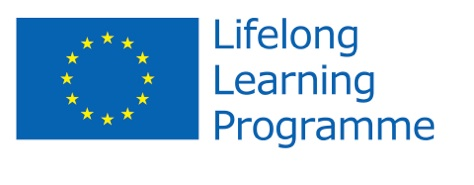 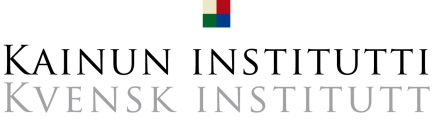 Traditional songs in Kven
«Hyvän illan»
«Kođonu loru»
We choose these songs because they shows how we can use traditional materials in new contexts
One of them is a music video og the other one is from a theater performance 
They show us how young people can be interested in an old traditional  cultural heritage
Kađonu loru - The forgotten rigmarole
The song is based on the film “Karine and forgotten rigmarole” made by Arnstein Mikkelsen, Monica Iren Hansen and Ingvild Haga
 The text of the song is based on the old nursery rhyme in Kven told by Margrethe Persen. She was Karine`s grandmother
Karine Persen  sings the song with her friend Kine Johansen 
 Music is made by Harder Johansen 
The video is directed by Kathrine Ulstein og Trine Strømberg
On youtube: http://www.youtube.com/watch?v=HzhlrHD3Fg8&feature=em-share_video_user
Kađonu loru - The forgotten rigmarole
Maanantaina makkarat vallaat.
Tiistaina tikhuun tukkiit.
Keskiviikkona keittäät.
Tourestaina tungan tukkiit.
Perjantaina perheele jakkaat.
Lauantaina liemen﻿ lakkiit.
Sunnuntaina suun pyhkiit.
On Monday we make the sausages.
On Tuesday we stick it on a pin.
On Wednesday we cook it.
On Thursday we fill the rennet bag.
On Friday we share it with the family.
On Saturday we drink the clear soup.
On Sunday we wipe our mouth.
Hyvän illan
Old song  from Torneå valley between Finland and Sweden
Has been popular amang the Kvens
This version is from the theater performance «Who am I» which was shown in Russia for one year ago
The Theater performance was a co-operation project between the Kven and Karelian young people and it deals with a language and identity 
The song deals with love and longing for a sweetheart
Traditional plays among the Kvens
All my children

Mother: All my children, come home from school!
Children: We don’t dare.
Mother: Why not?
Children: The wolf will take us.
Mother: What is the wolf eating?
Children: Meat.
Mother: What is the wolf drinking?
Children: Blood.
Mother: Come still.
 
Mother (one of the players)  stands on one side of the playground and shouts, the children stands on the other side. The wolf stands on side of them and is ready to catch them when they run to mummy. Those children who is taken by the wolf, will be his helpers, the others have to go back to school. The play is over when everybody is taken by the wolf and his helpers.
Kaikki minun lapset

Mamma: Kaikki minun lapset tulkkaa kothiin koulusta! 
Lapset: Met emmä tohi. 
Mamma: Miksi ette? 
Lapset: Hukka ottaa mei’ät. 
Mamma: Mitä se syöpi? 
Lapset: Lihhaa. 
Mamma” Mitä se juopi? 
Lapset: Vertä. 
Mamma: Tulkkaa kuitenki. 
.
Traditional plays among the Kvens
Kilipukki 

	Kili kili pukki, 
	vanha vuohipukki, 
	Ku(i)nka monta sarvee 
	pukila oon tallela? 

a).	Sie sanoit ______, 
	niitä oli ________. 
	Näin sie oikhein arvasit. 

b).	Sie sanoit ______, 
	niitä oli ________. 
	Näin sie väärin arvasit.
Billy goat

	Billy billy goat
	Old he-goat
	How many horns has he?

a). 	You said_____________________
	There was___________________
	You said right

b).	You said_____________________
	There was___________________
	You said wrong

Children sit on the ring. One of the children goes around all the other children. That one who is going around the ring stops behind the back of the one of the children. Then he/she holds x numbers of fingers against a head of the child she/he has chosen.
The chosen child tries to find out how many horns he/she has (how many fingers are raised up against his/her head). 
If he/she says right the child behind his/her back says a). You said….
If he/she says wrong the child behind his/her back says b).